Figure 8.  Comparisons between controls and 20 days whisker pairing in the percentage of cells which fired at short ...
Cereb Cortex, Volume 12, Issue 12, December 2002, Pages 1269–1279, https://doi.org/10.1093/cercor/12.12.1269
The content of this slide may be subject to copyright: please see the slide notes for details.
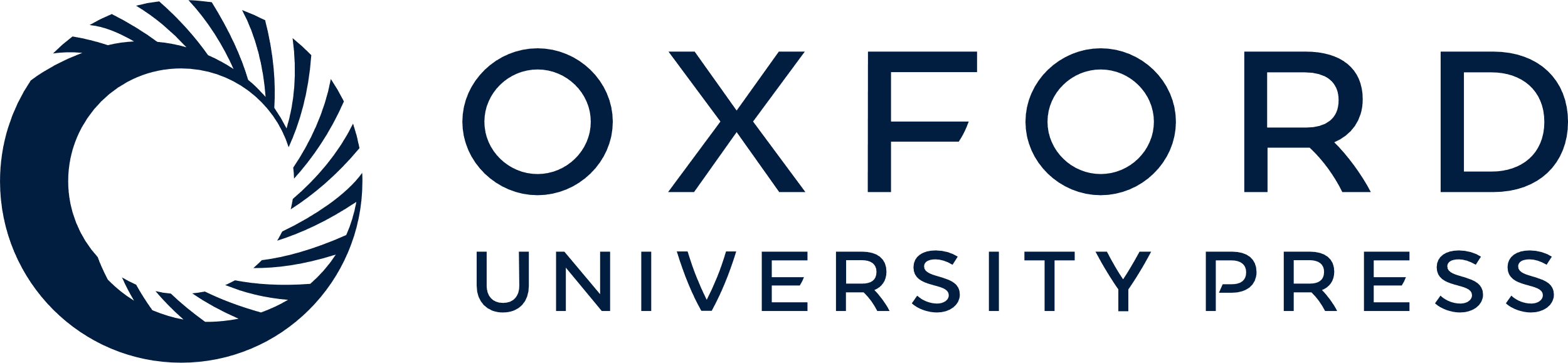 [Speaker Notes: Figure 8.   Comparisons between controls and 20 days whisker pairing in the percentage of cells which fired at short latencies (<10 ms) to immediate surround D1 and D3 whiskers. Upper row: Tg8 mice. Lower row: NOR mice. Left: layer IV cells. Right: SG cells. For each histogram, set findings for control mice (left, dark-shading) and 20 days of whisker pairing (right, light shading) are compared. ‘Nil’ indicates no cells responding at <10 ms latency.


Unless provided in the caption above, the following copyright applies to the content of this slide: © Oxford University Press]